3rd meeting on GTK electro-mechanical integration
OUTLINE
Vessel dimensions
 GTK assembly carrier
 Electrical  connections
 Cooling pipes integration
 Vessel alignment with the beam 
 Next steps
 Conclusion
3/10/2010
3rd meeting on electro-mechanical integration      M.Morel
2
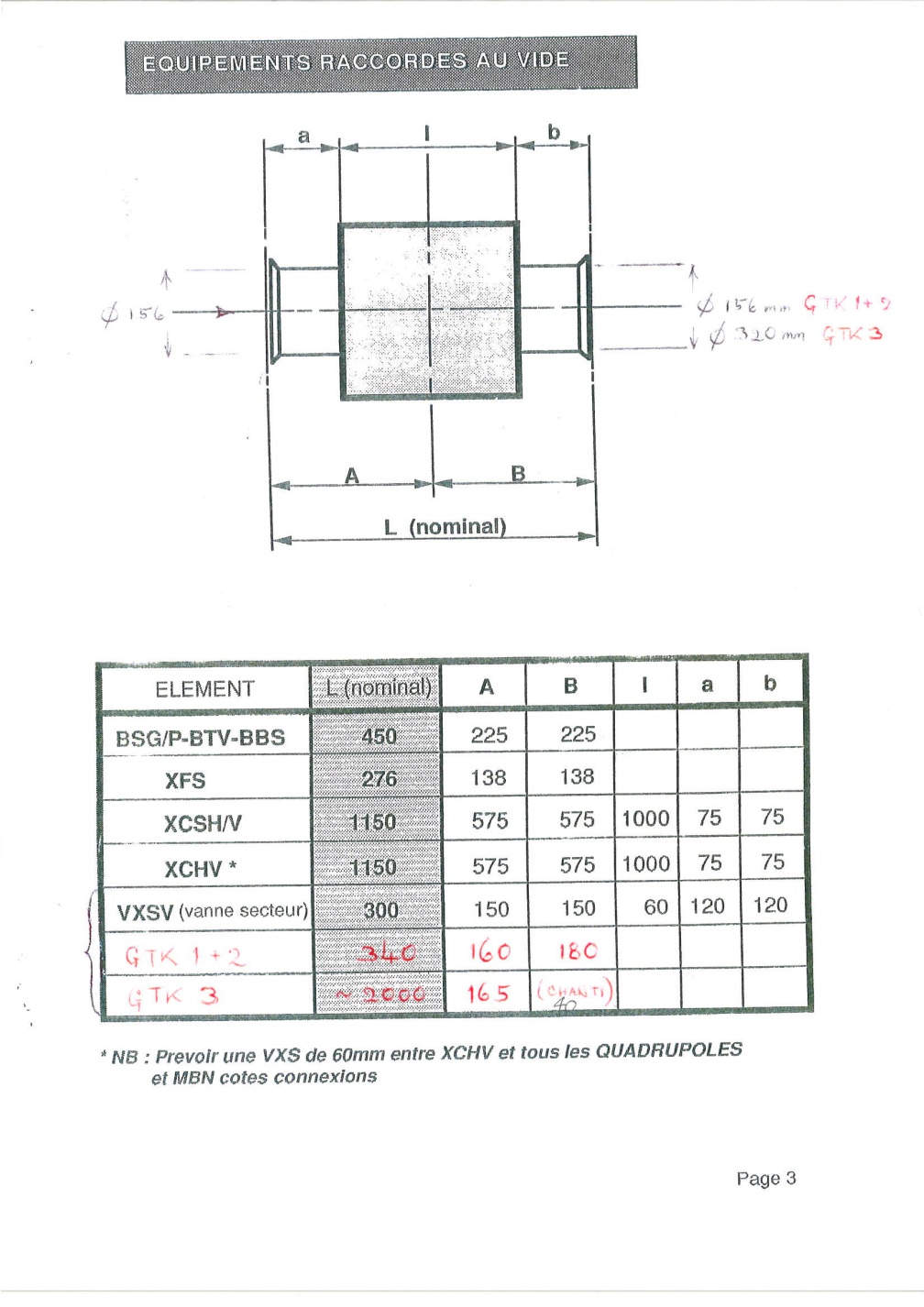 Vacuum Vessel
3/10/2010
3rd meeting on electro-mechanical integration      M.Morel
3
Vacuum Vessel
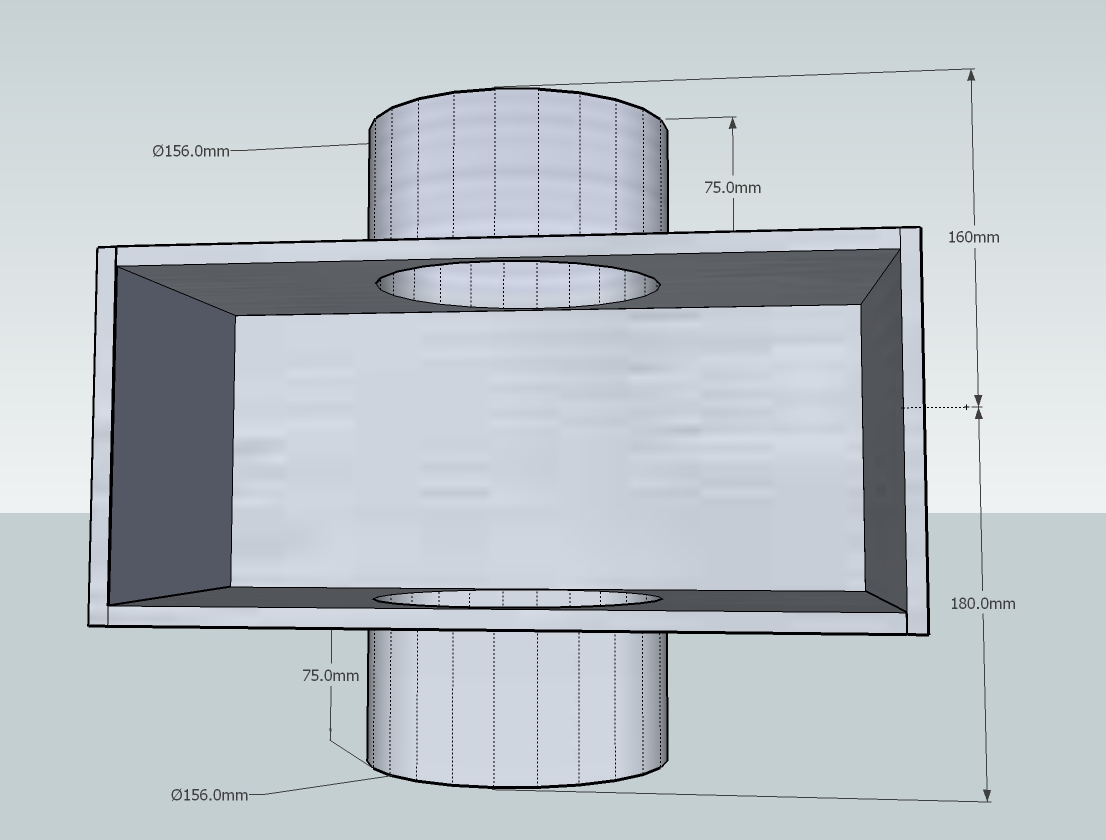 Vessel 3D (GTK 1+2) drawing .
3/10/2010
3rd meeting on electro-mechanical integration      M.Morel
4
GTK assembly carrier
3/10/2010
3rd meeting on electro-mechanical integration      M.Morel
5
Integration of 10 Readout chips + Sensor with the Cooling Wafer
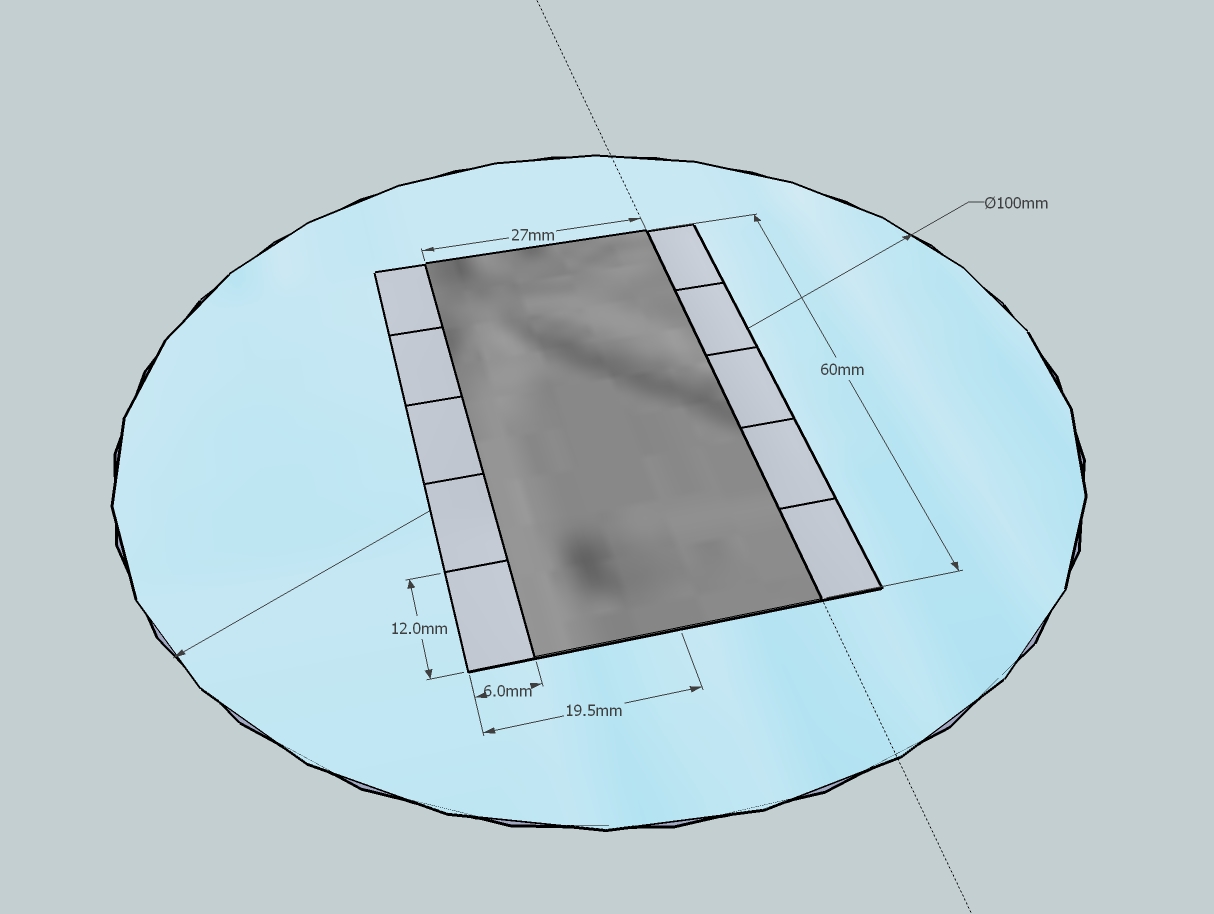 Reference #1
Sensor
First bond pad of 2  Readout chip could be used as references to precisely glue the sensor assembly on the cooling wafer.
Readout
chip
Cooling Wafer
Reference #2
3/10/2010
3rd meeting on electro-mechanical integration      M.Morel
6
Gluing  Readout chips on the cooling Wafer
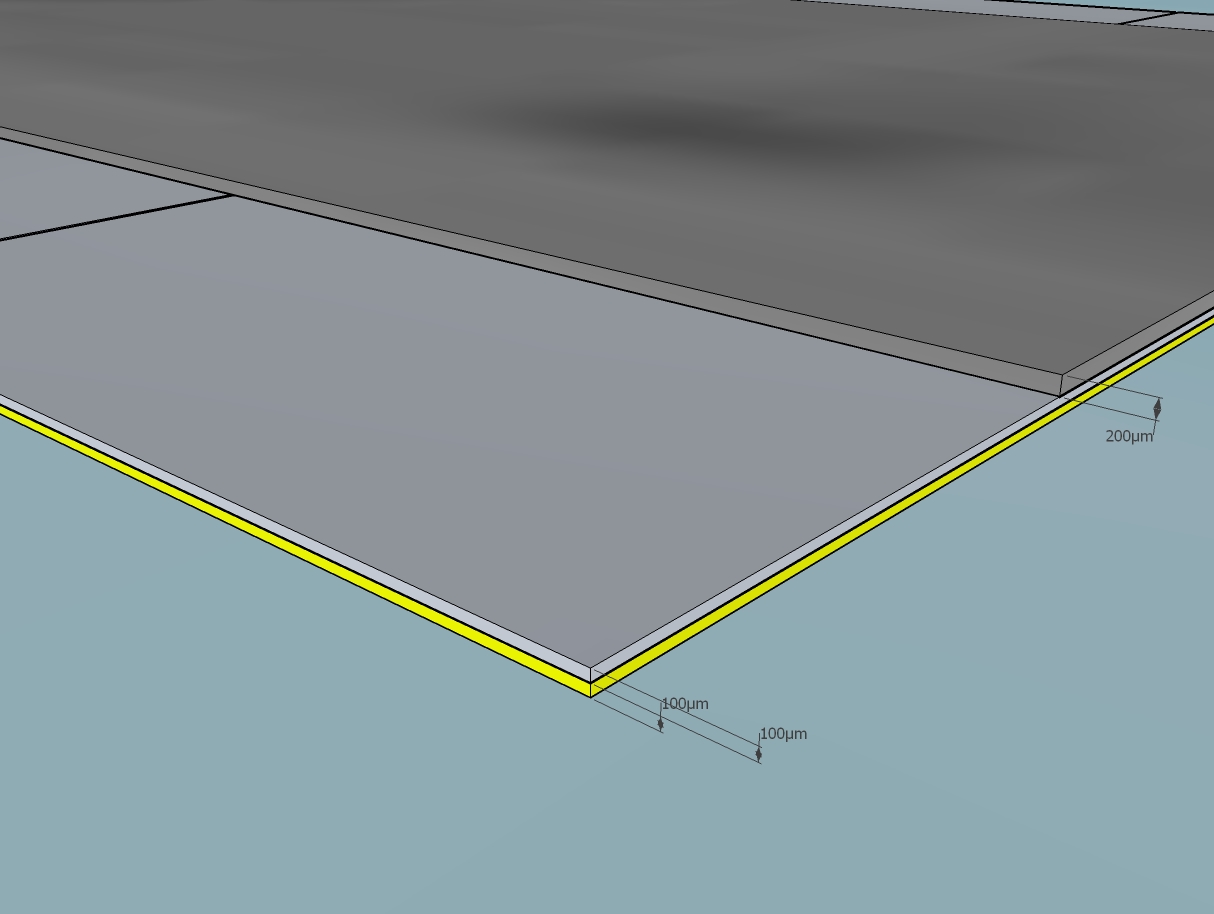 Sensor
Special attention has to be taken to avoid an overflowing of glue to the readout chips pad and bump bonds.
Readout chip
Cooling Wafer
3/10/2010
3rd meeting on electro-mechanical integration      M.Morel
7
GTK assembly carrier
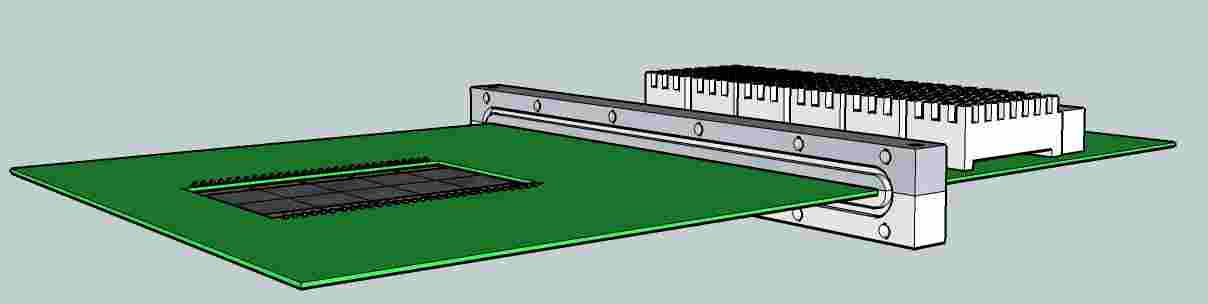 Top view
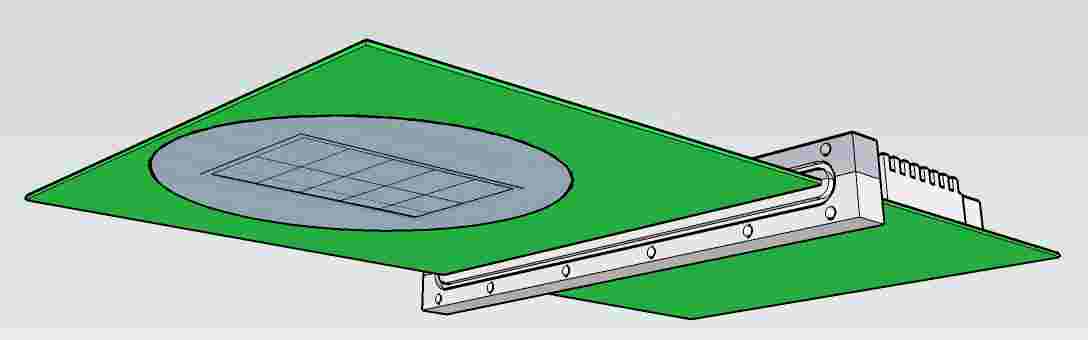 Bottom view
3/10/2010
3rd meeting on electro-mechanical integration      M.Morel
8
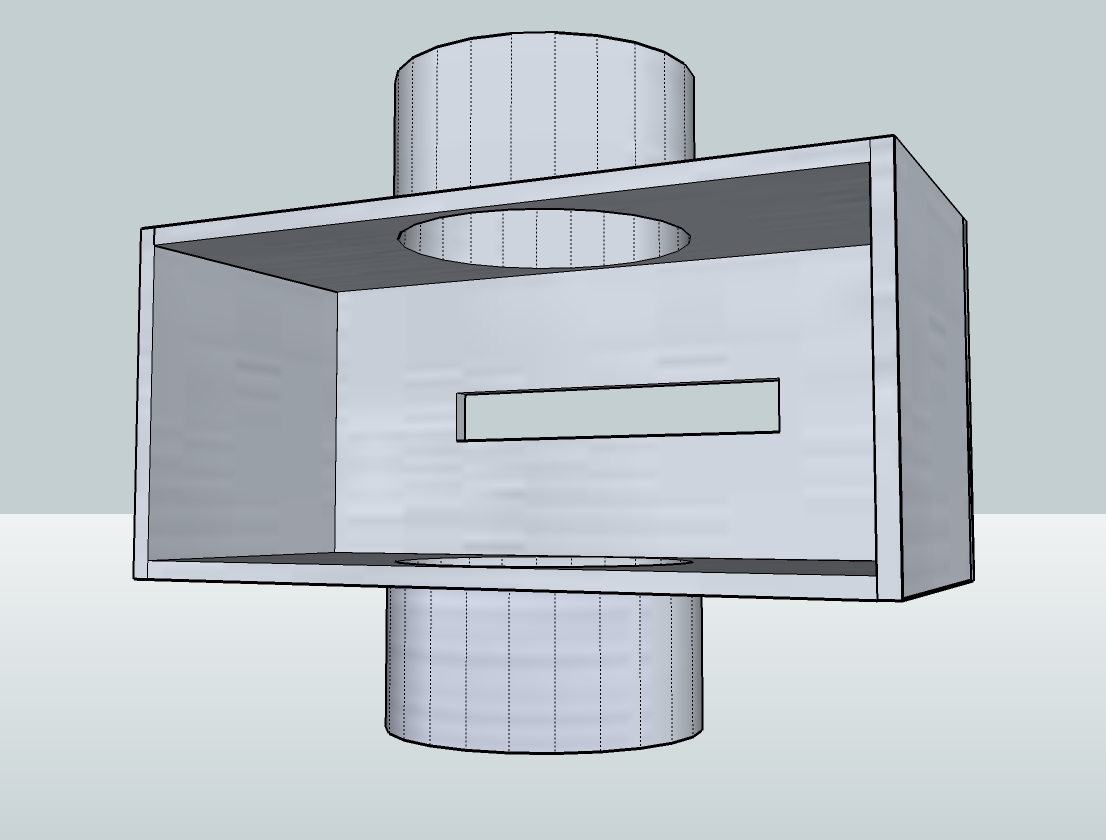 3/10/2010
3rd meeting on electro-mechanical integration      M.Morel
9
Vessel & Carrier board outside View
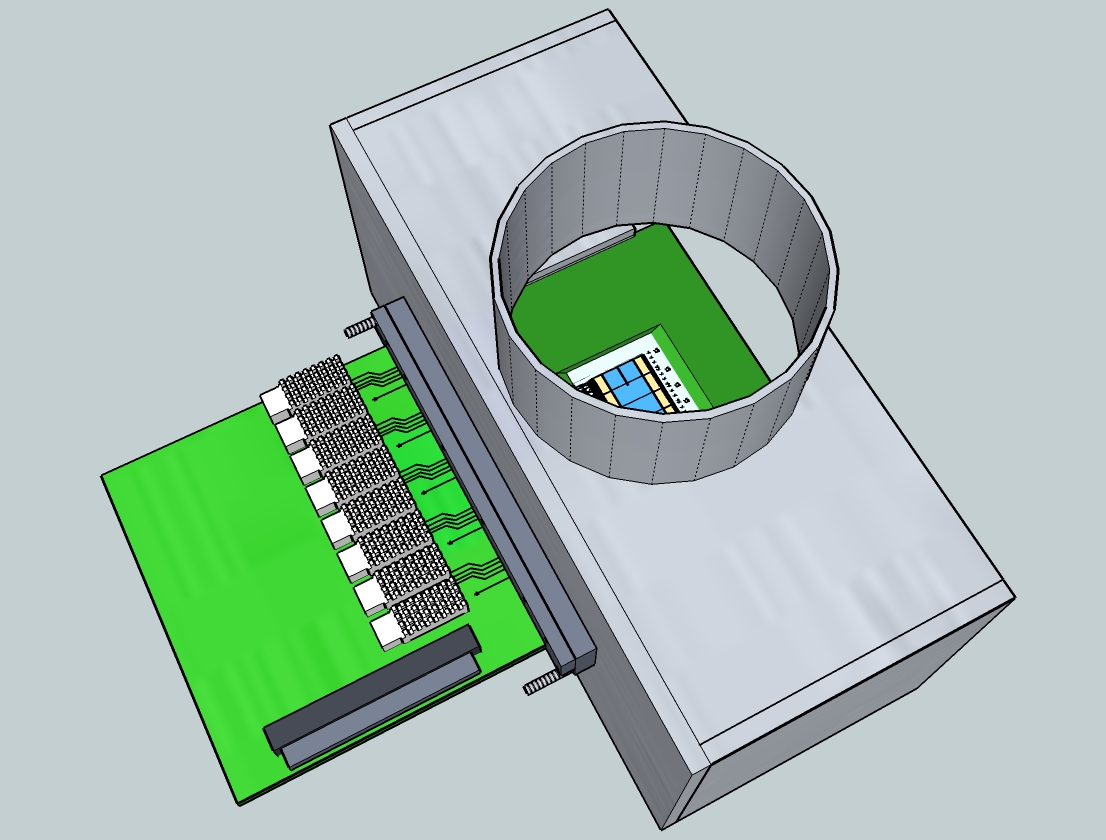 3/10/2010
3rd meeting on electro-mechanical integration      M.Morel
10
CARRIER BOARD SUPPORT
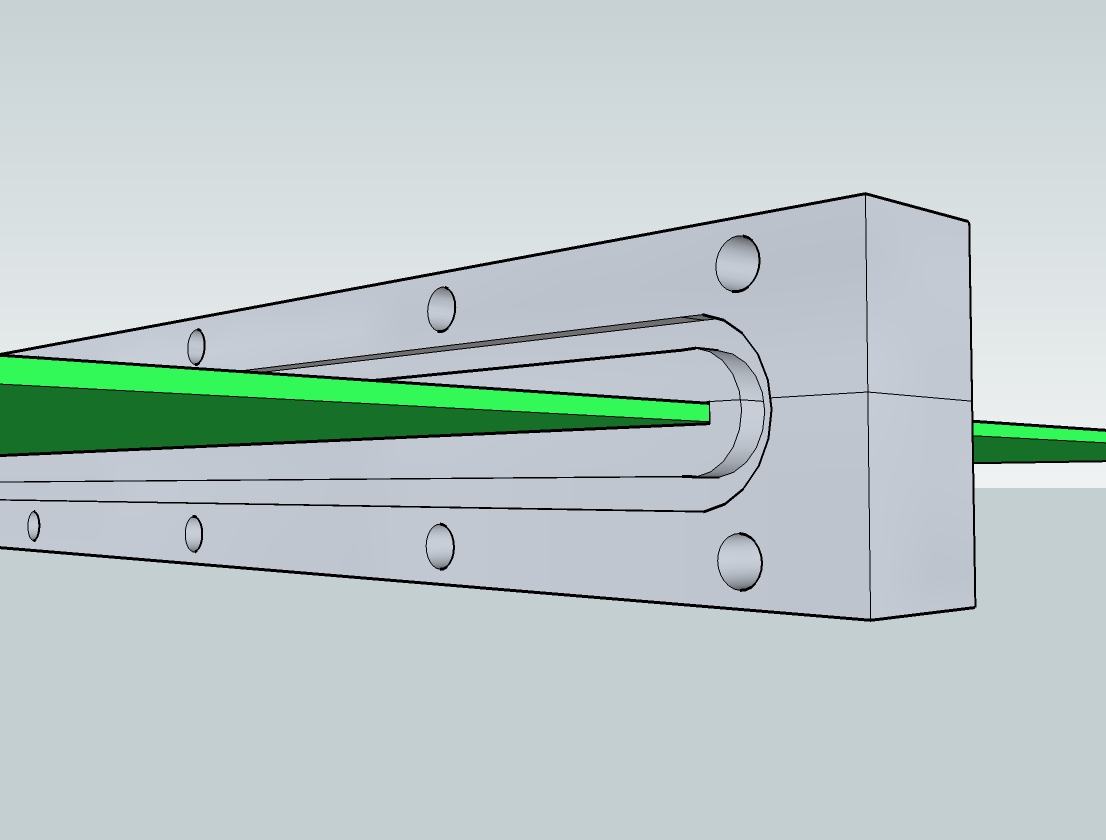 The aluminium support will be glued on the carrier board.
Vacuum tightness will be assure with an o-ring joint.
O-ring emplacement
3/10/2010
3rd meeting on electro-mechanical integration      M.Morel
11
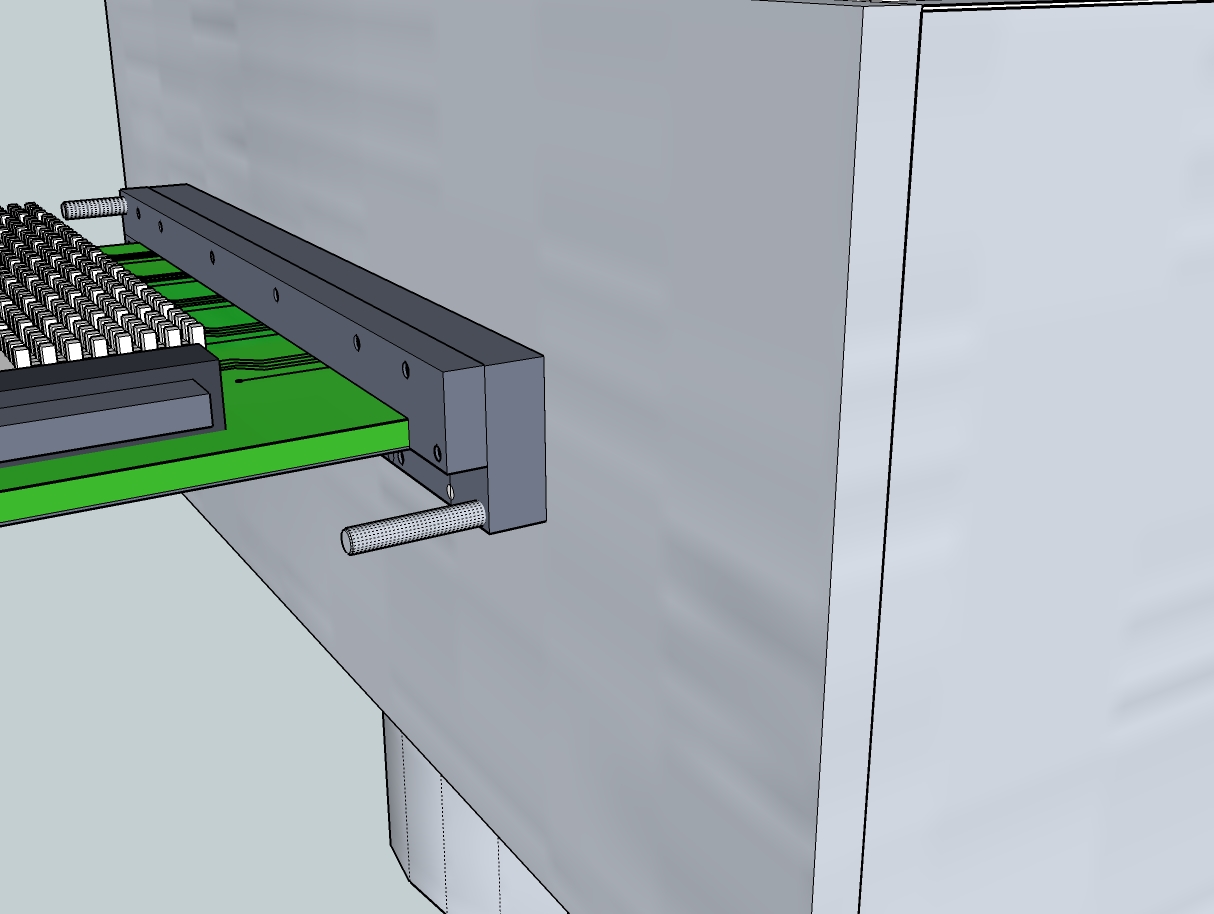 Mechanical guides used during
GTK carrier insertion in the Vessel.
3/10/2010
3rd meeting on electro-mechanical integration      M.Morel
12
Mechanical  guides
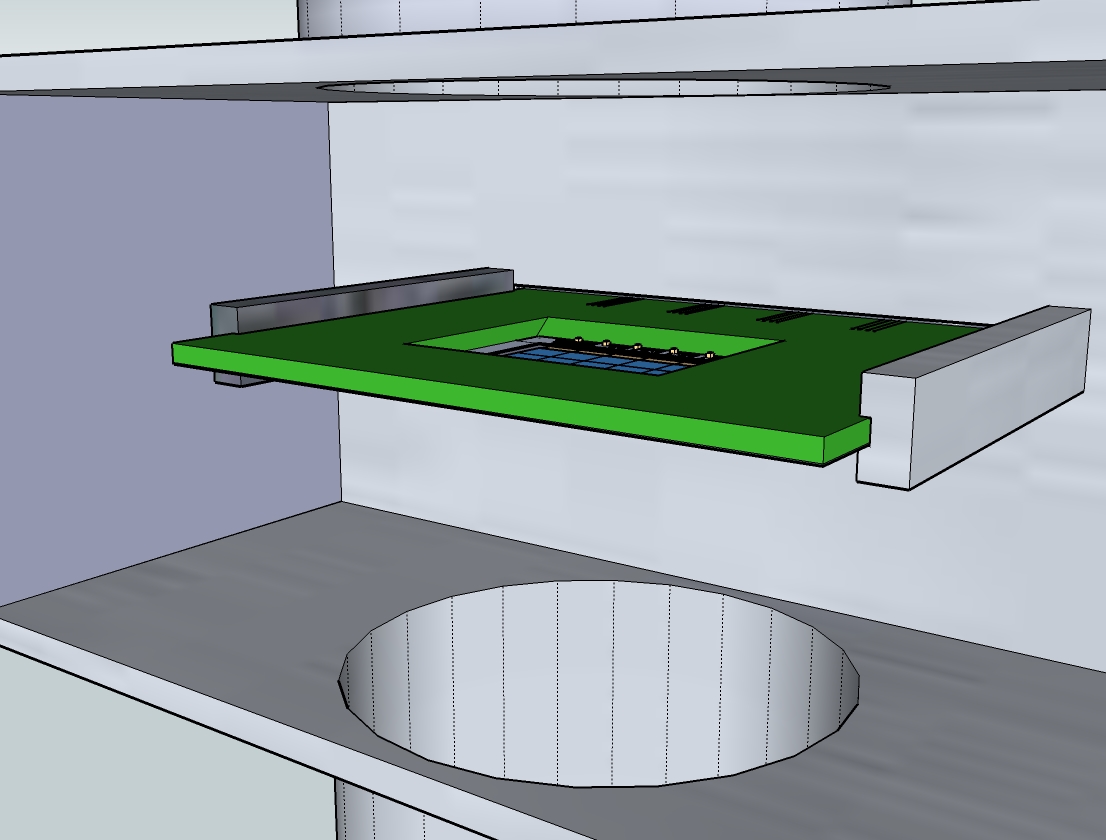 2 other rails will guide the GTK carrier  inside the vessel.
3/10/2010
3rd meeting on electro-mechanical integration      M.Morel
13
Electrical connections to the GTK carrier
3/10/2010
3rd meeting on electro-mechanical integration      M.Morel
14
GTK carrier specifications
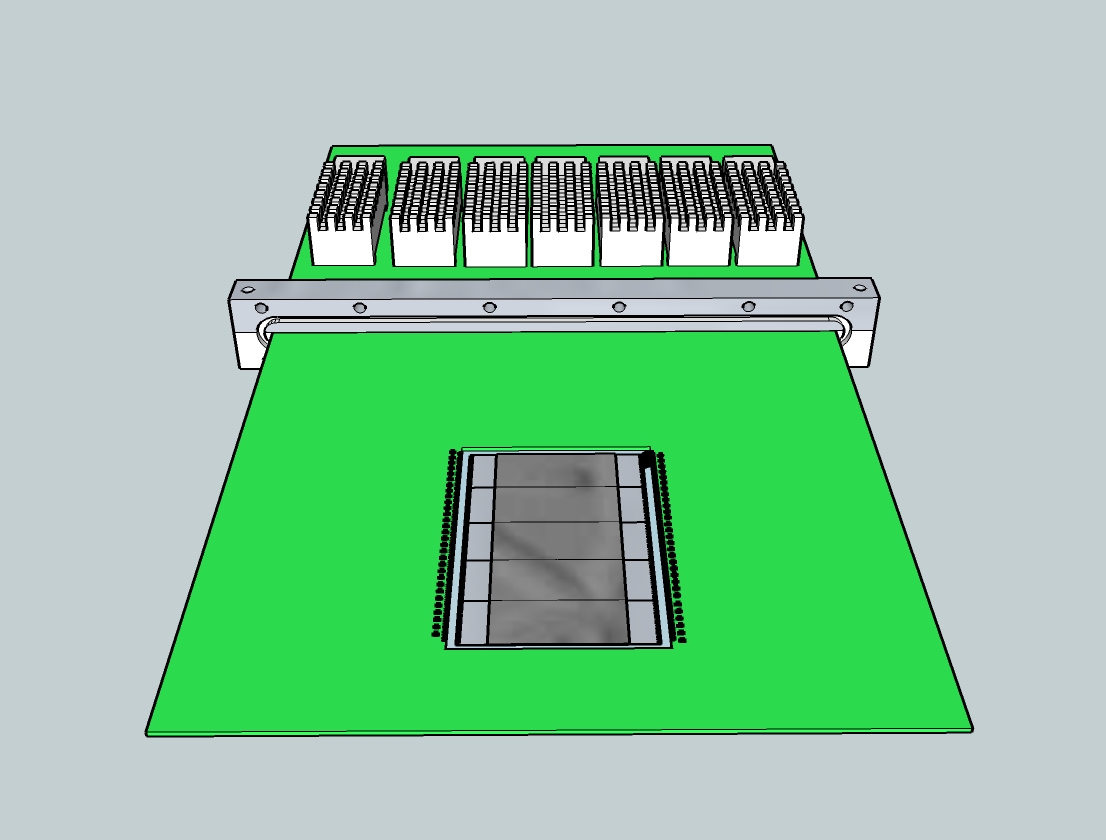 !! High frequency lines between The readout chips and optical transmitter modules.

µ via technology  board is foreseen. 

High current in the power supplies (25A)
3/10/2010
3rd meeting on electro-mechanical integration      M.Morel
15
Cross section representation
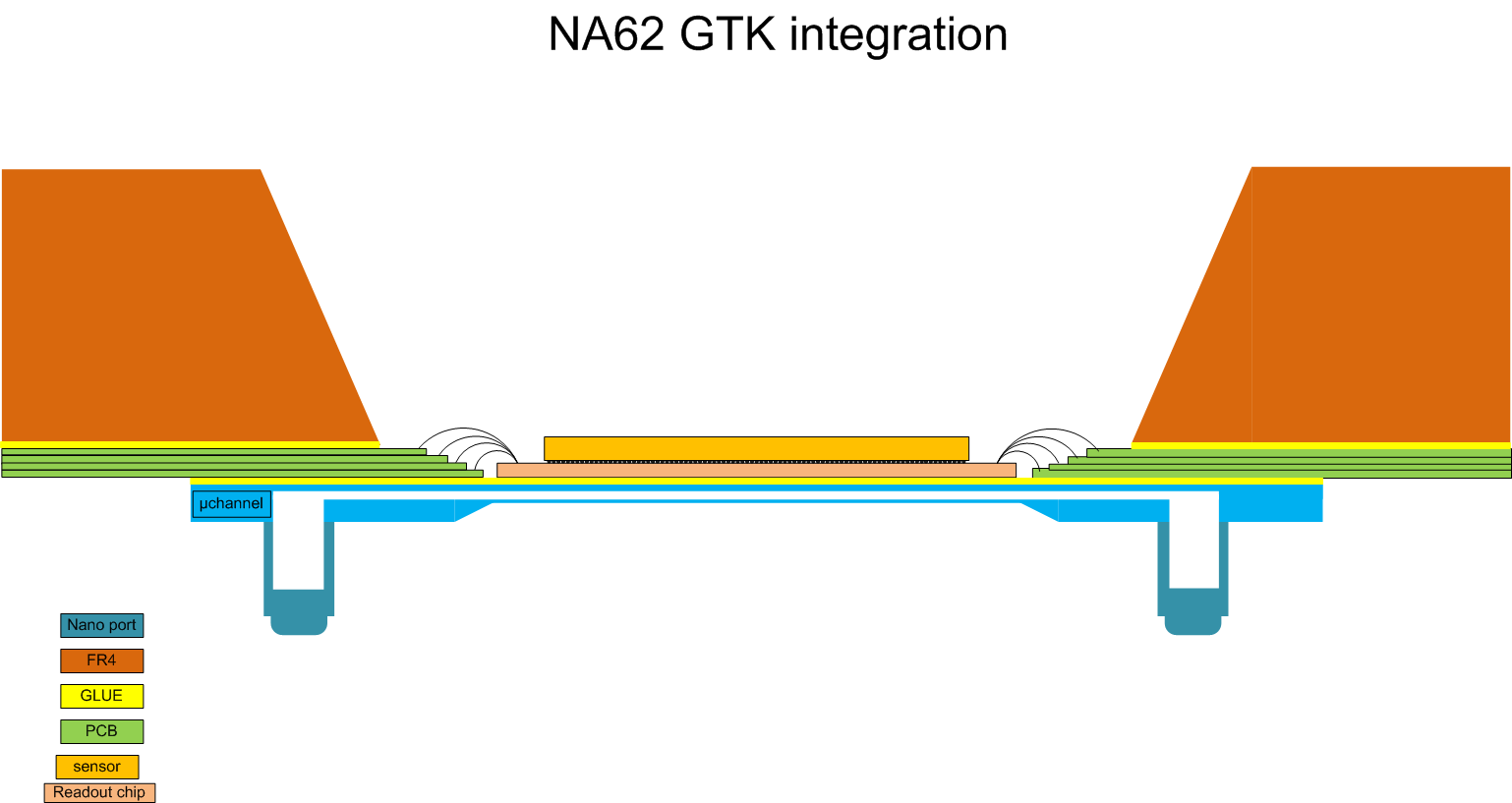 3/10/2010
3rd meeting on electro-mechanical integration      M.Morel
16
Bonding representation between GTK  carrier and a Readout chip
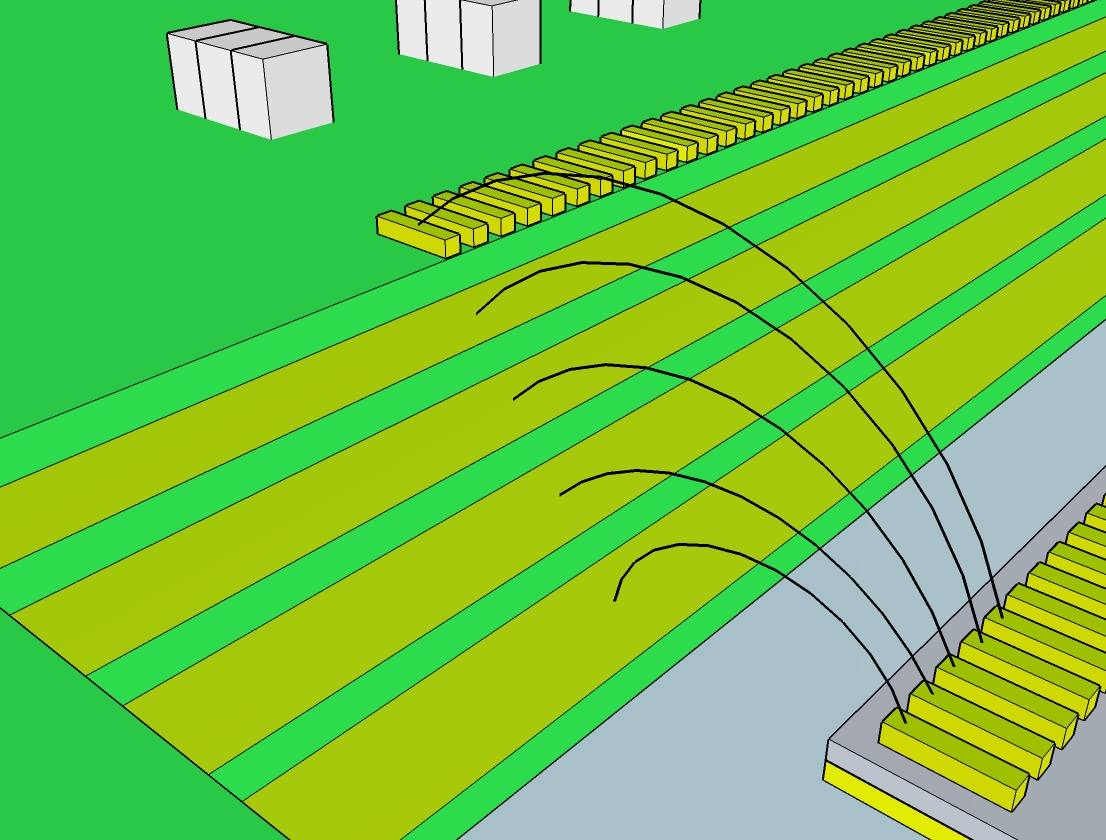 Signals Layer
2V5A
2V5
1V2
Fist possibility:
This staircase carrier  allows full planes for the power supplies.
GND
3/10/2010
3rd meeting on electro-mechanical integration      M.Morel
17
Bonding representation between GTK  carrier and a Readout chip
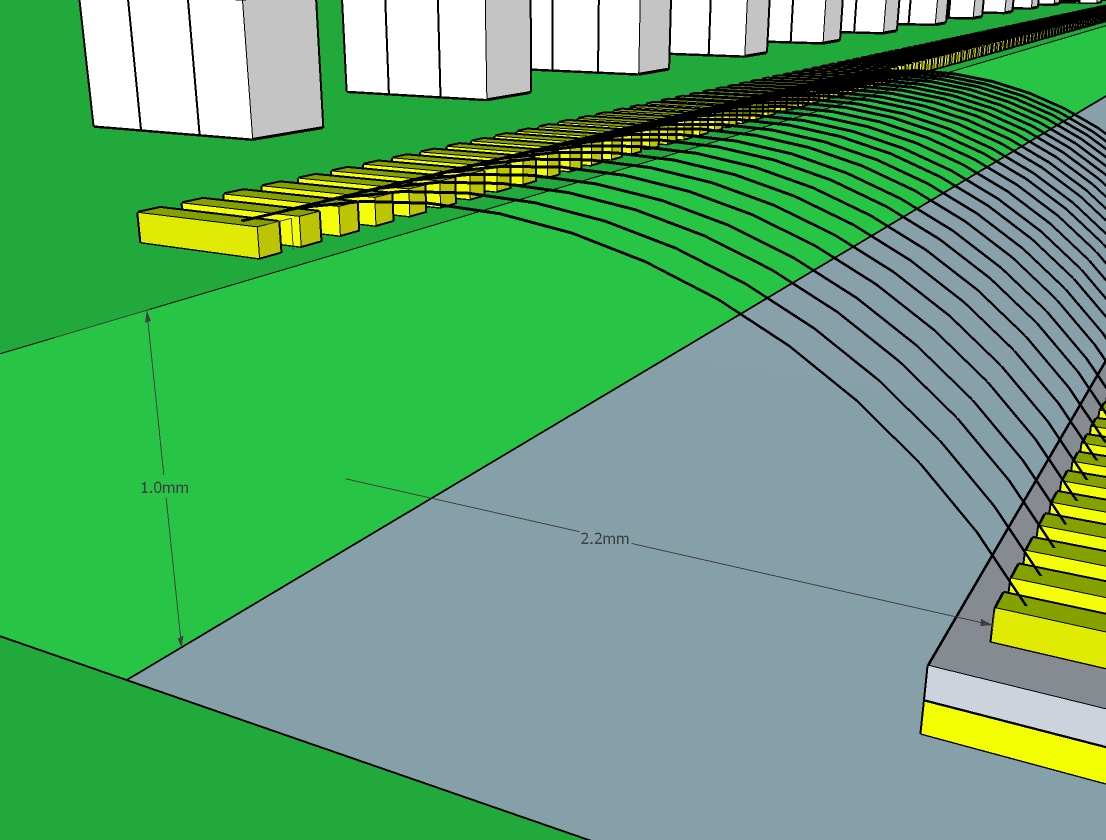 Second possibility:
Pin to pin bonding
3/10/2010
3rd meeting on electro-mechanical integration      M.Morel
18
Bonding representation between GTK  carrier and a Readout chip
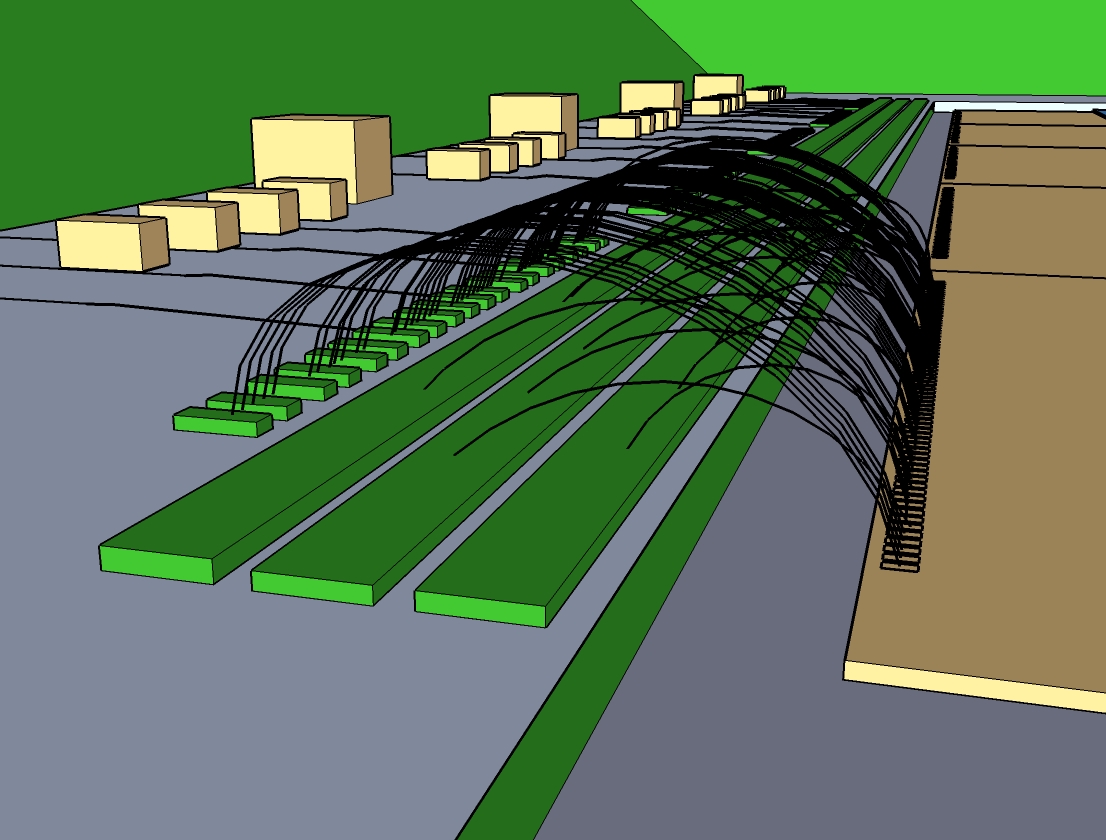 Signals
2V5
1V2
GND
Third possibility:
Power supplies on bus
3/10/2010
3rd meeting on electro-mechanical integration      M.Morel
19
Cooling pipe integration
3/10/2010
3rd meeting on electro-mechanical integration      M.Morel
20
First possibility: Integration of the cooling pipe in the GTK carrier board
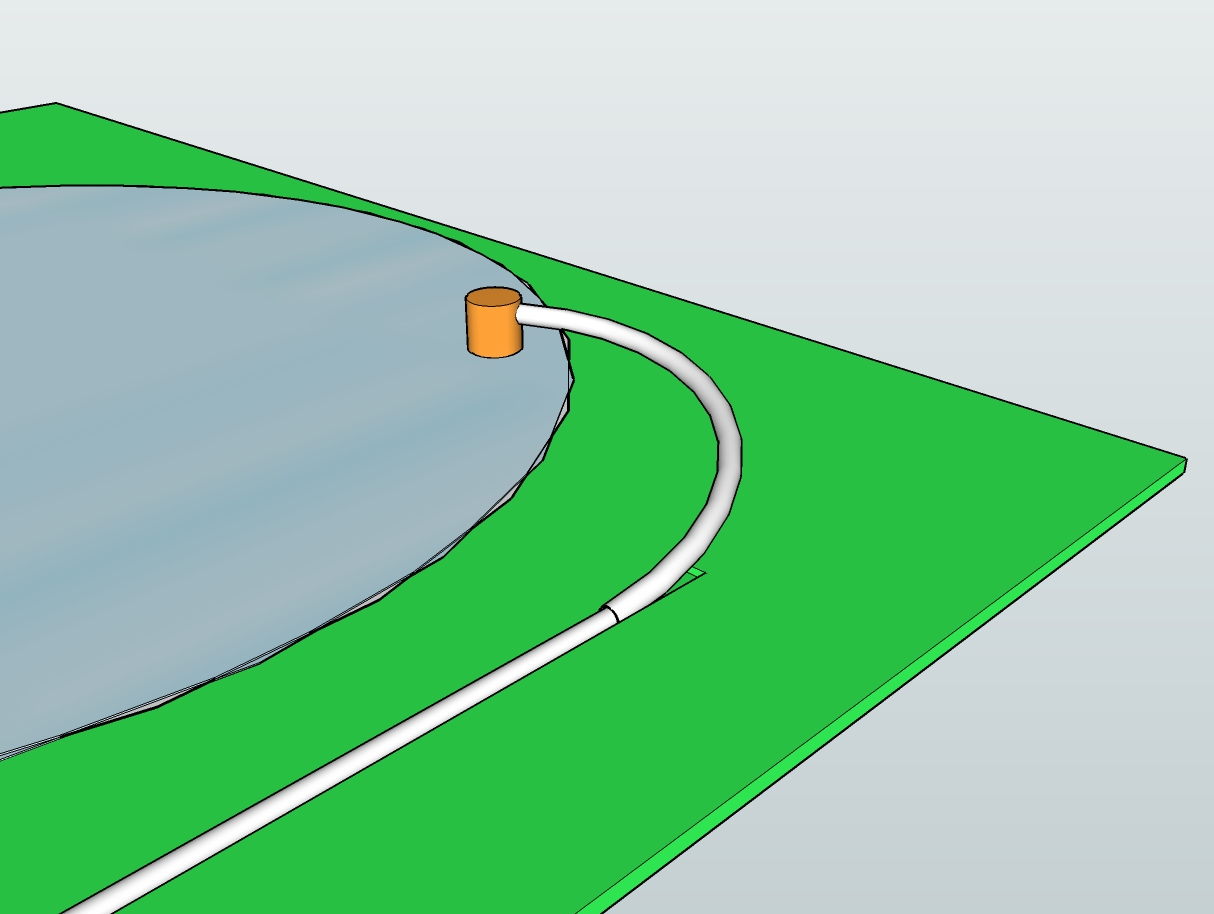 Nano port
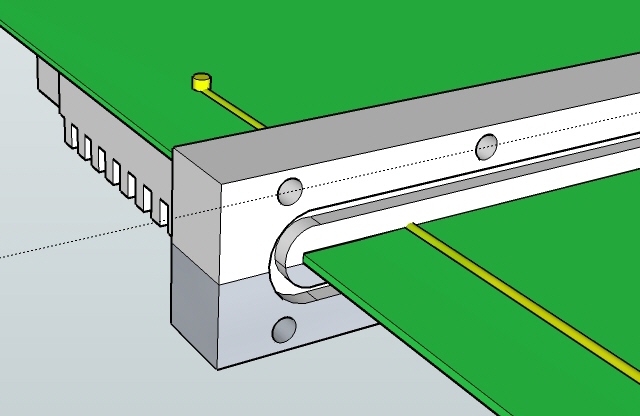 Cooling pipe input 
connector
Cooling Wafer
3/10/2010
3rd meeting on electro-mechanical integration      M.Morel
21
Second possibility: using the Aluminium support with a pressure-tight connector
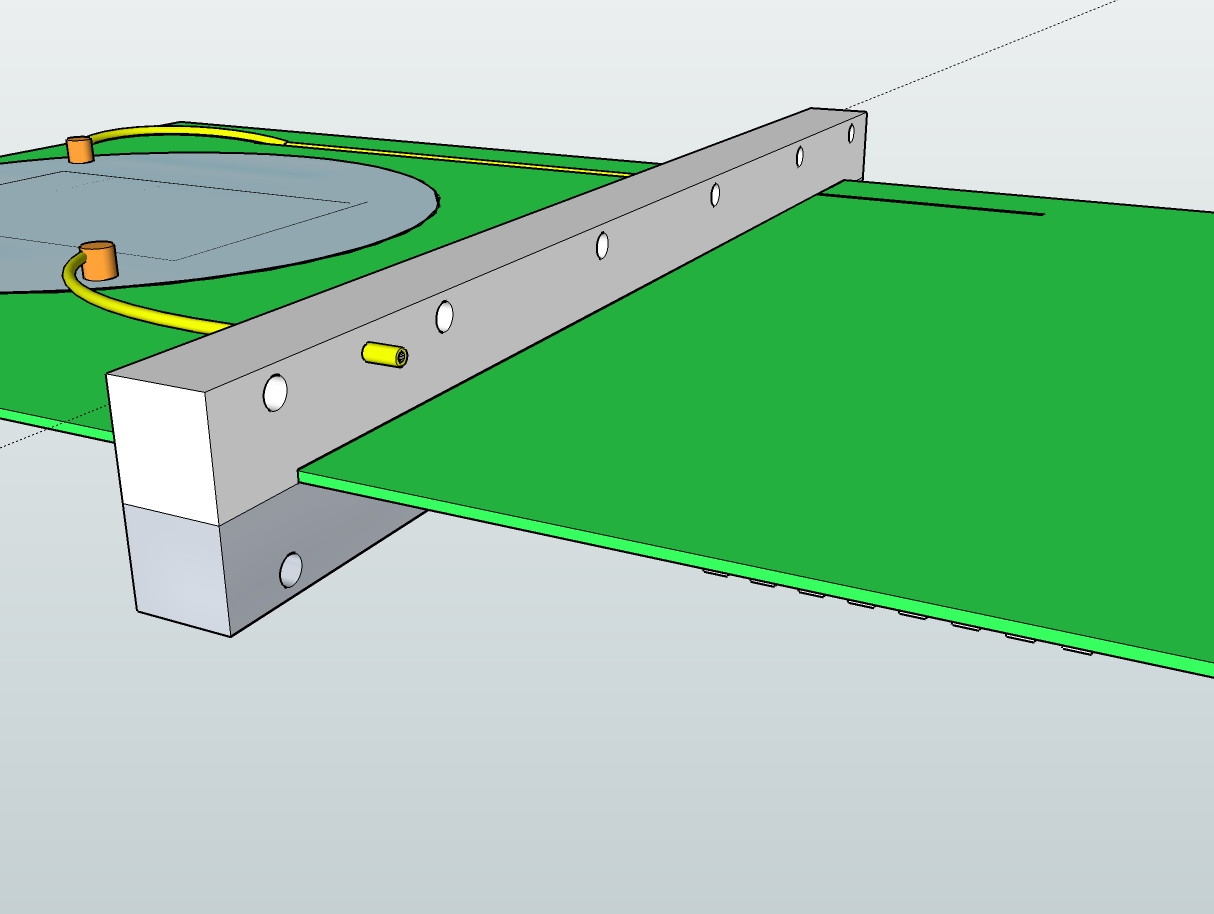 Cooling pipe input connector
3/10/2010
3rd meeting on electro-mechanical integration      M.Morel
22
GTK Vessel&BeamPositioning
3/10/2010
3rd meeting on electro-mechanical integration      M.Morel
23
GTK Vessel and XZ table
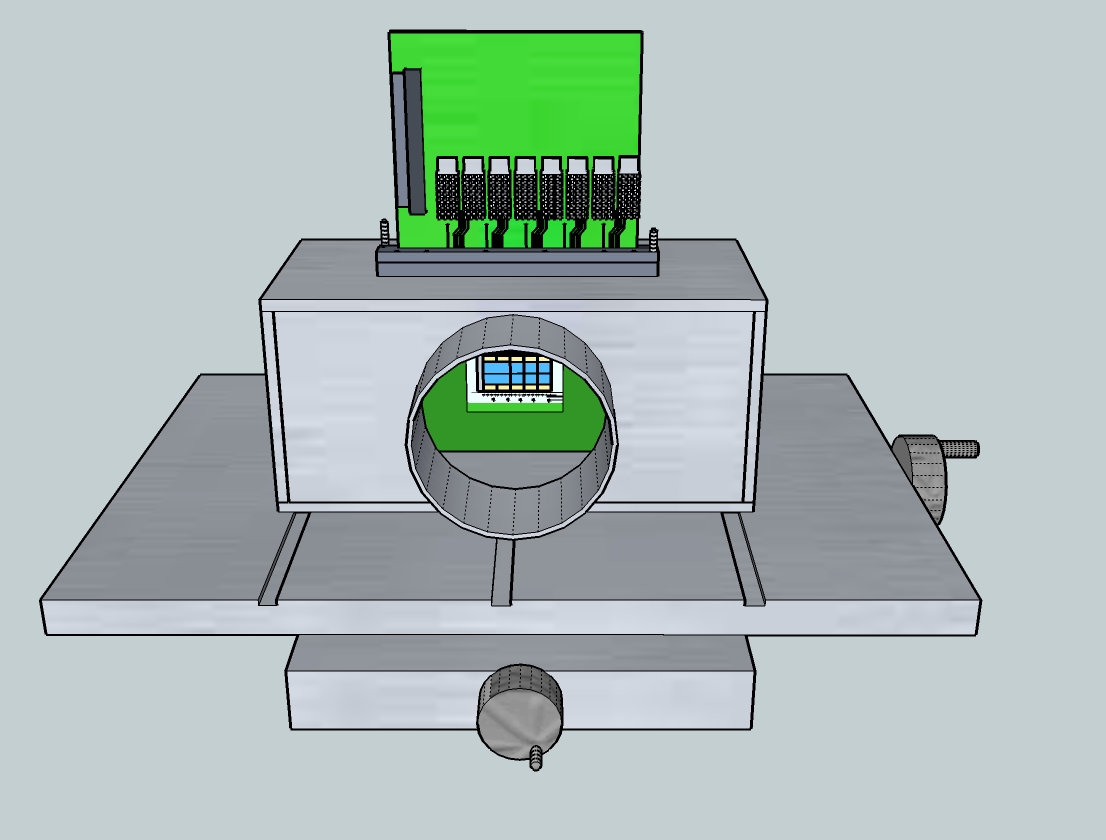 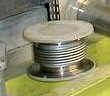 Connections with the beam pipe could be made  using a bellows (Tombac) to insure enough length and low stress.
3/10/2010
3rd meeting on electro-mechanical integration      M.Morel
24
Next steps
Design & construct vessel prototype
 Study, design & construction of assembly carrier prototype 
 (PCB)
 Mechanical dimensions
 Signal integrity (6 Gbit/s per chip)
 Signal length
 Routing density
 Wire bonding optimization
 Straight wire bonds
Vacuum tightness
 Start study to make design compatible with vessel cooling option
3/10/2010
3rd meeting on electro-mechanical integration      M.Morel
25
Conclusion
Definition of specification started
 GTK3 needs more definition
 Integration proposal worked out
 Prototyping research & design can start
3/10/2010
3rd meeting on electro-mechanical integration      M.Morel
26